Policy Surveillance
About us
LEARNING LIBRARY
FEBRUARY 2022
Our Mission
Increase the use of policy surveillance and legal mapping to make the case for laws that improve population health

Teach policy surveillance methods to individuals and organizations

Freely shared policy surveillance methods, tools, related resources and empirical legal data

Build a transdisciplinary community of individuals interested in laws that influence health
Program history
LawAtlas.org
Teaching & learning
Tools and resources in the Learning Library support researchers conducting policy surveillance and other scientific legal mapping projects.

The Learning Library includes:
PowerPoint tutorials explaining how to perform each step of the policy surveillance process
Helpful templates used while conducting policy surveillance
Related resources and examples that provide additional information on policy surveillance
Follow the program
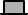 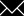 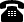 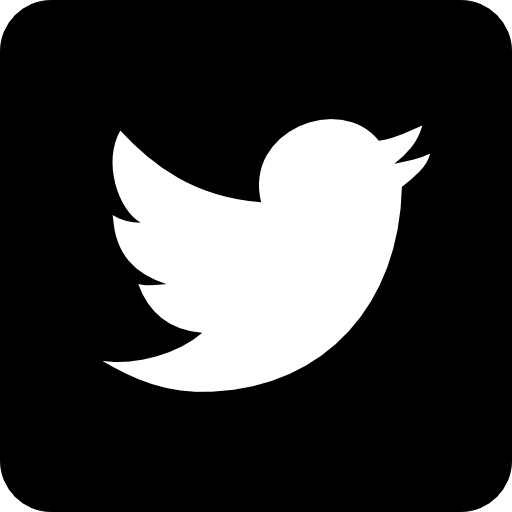 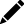